Glories of Govardhan (गोवर्धन)
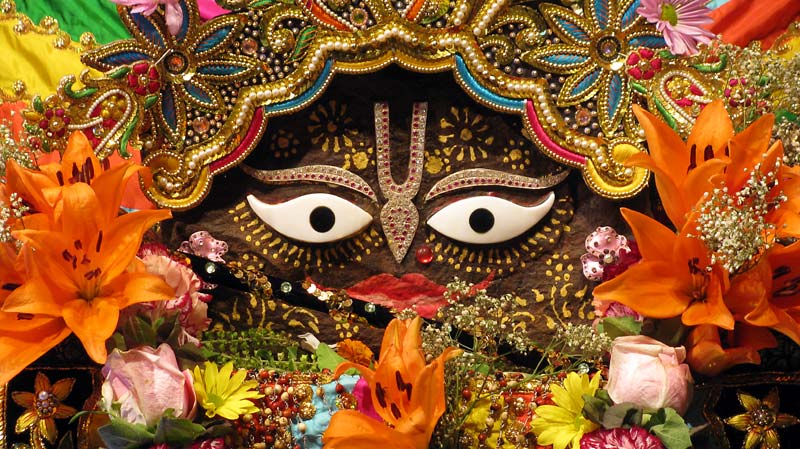 Prayers to Srila Gurudeva
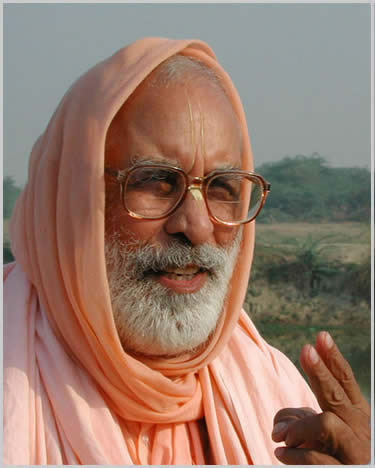 Om Anjana Timirandhasya
Jnanajana Salakhaya
Chakshurunmilitam-yena
Tasmai Shri Guruve Namaha
Who is Govardhan?
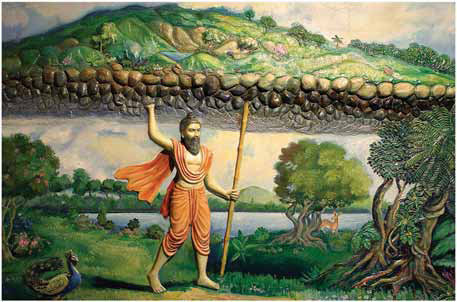 King of mountains
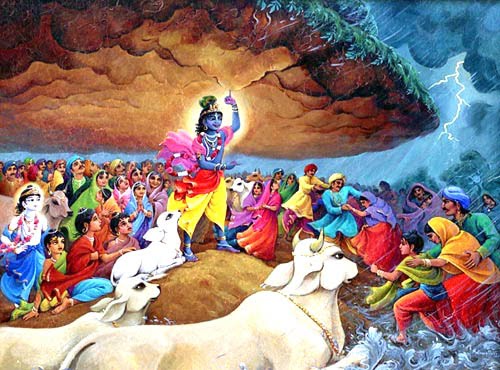 Krishna lifted Govardhan and held for 7 days 7 nights
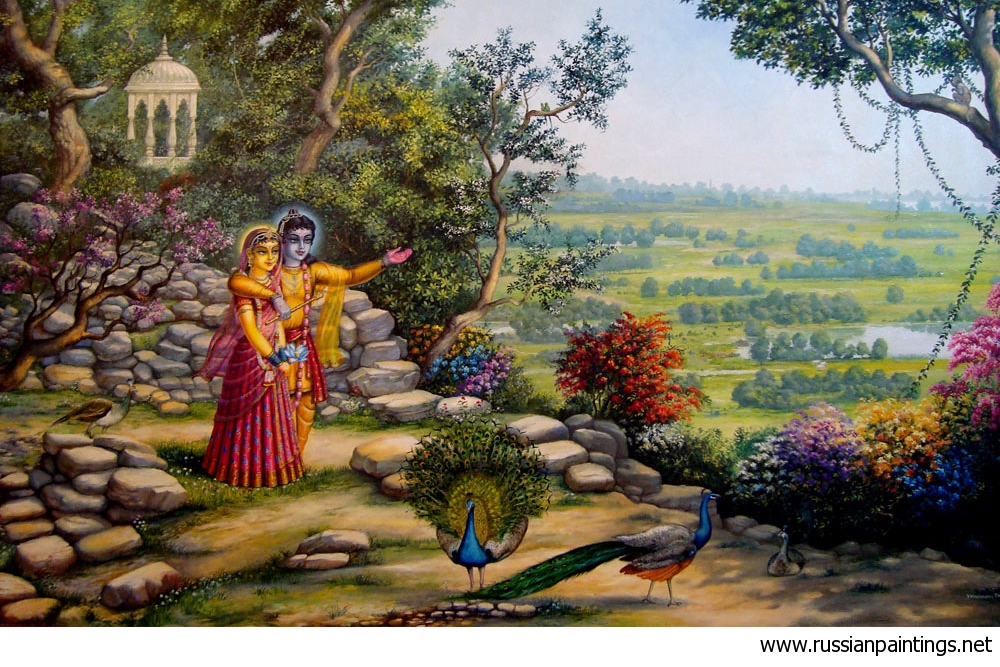 Krishna performed many sweet leelas (viz. collecting toll)

Surrounded by beautiful lakes and kunjas
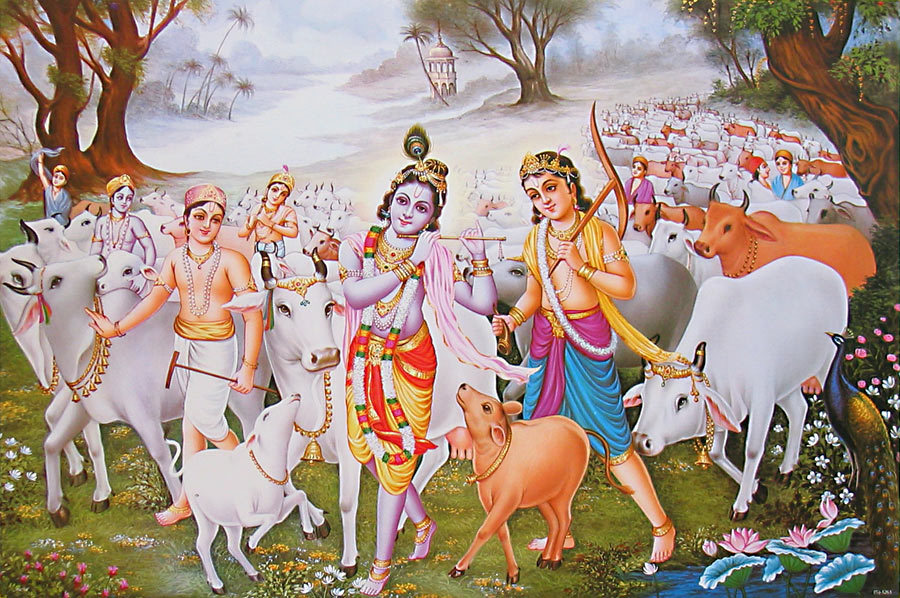 Everyday Krishna used to take cows for herding to Govardhan
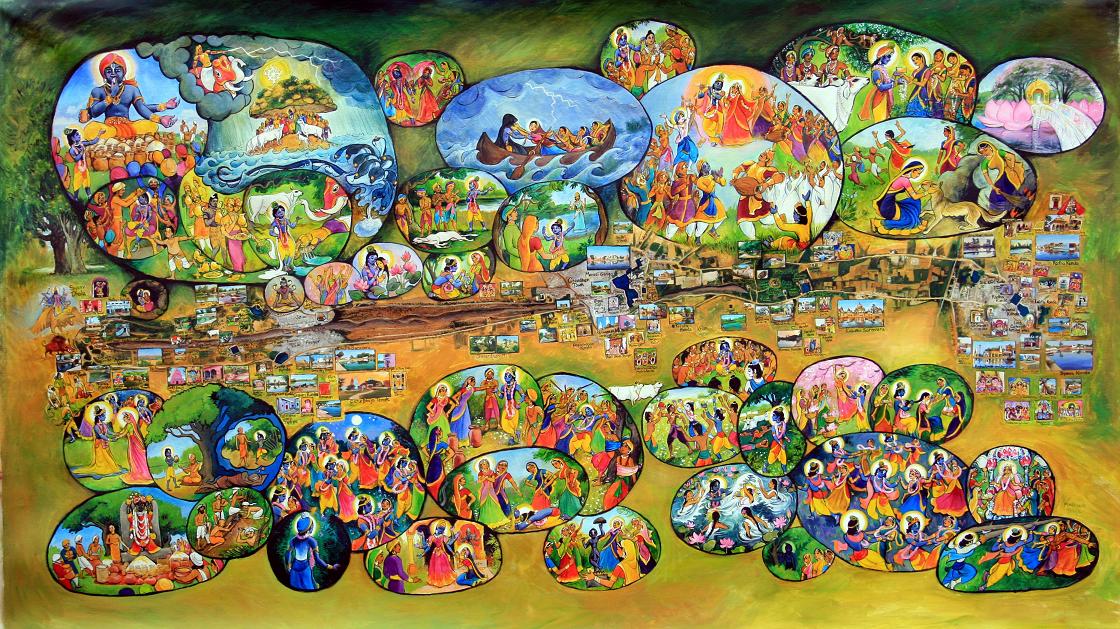 Without taking shelter to the lotus feet of Govardhan, getting Prema Bhakti for Krishna is not possible.
Govardhan Parikrama
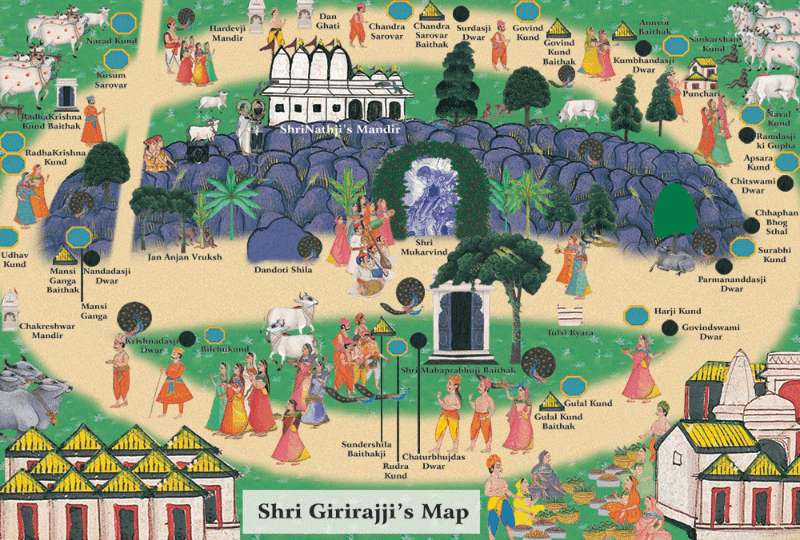 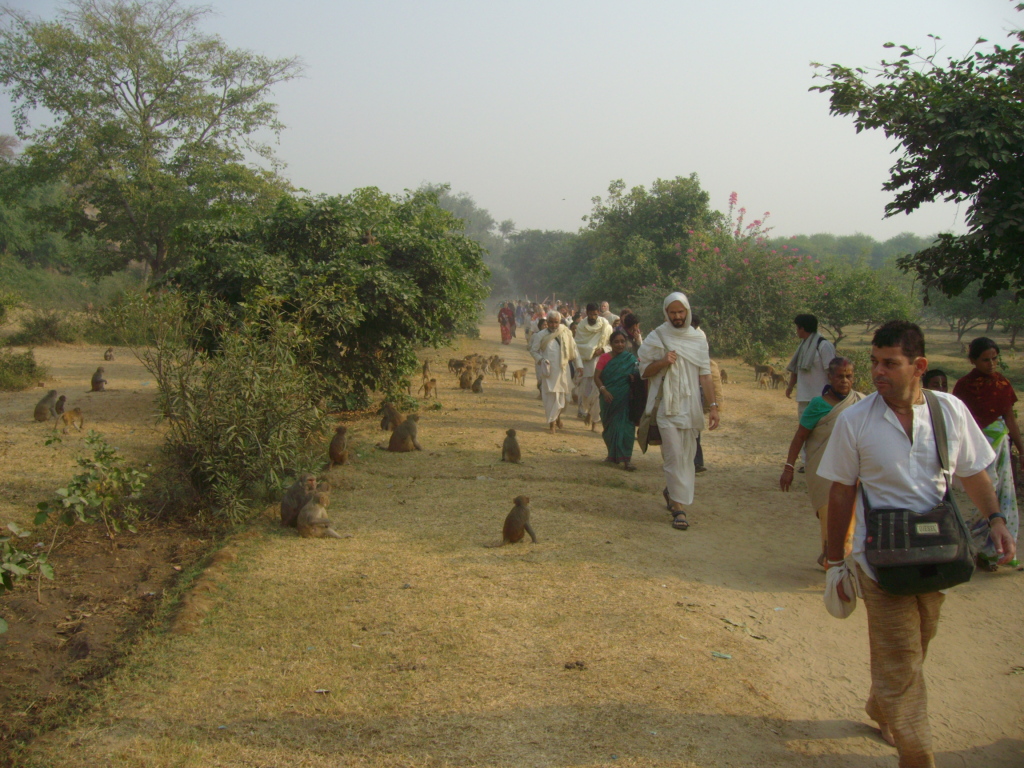 [Speaker Notes: Some devotees just walk around Govardan doing the parikrama.. - EASY]
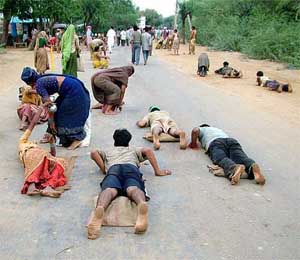 [Speaker Notes: Some devotees go around doing dandavats all the way around Govardhan.. - DIFFICULT]
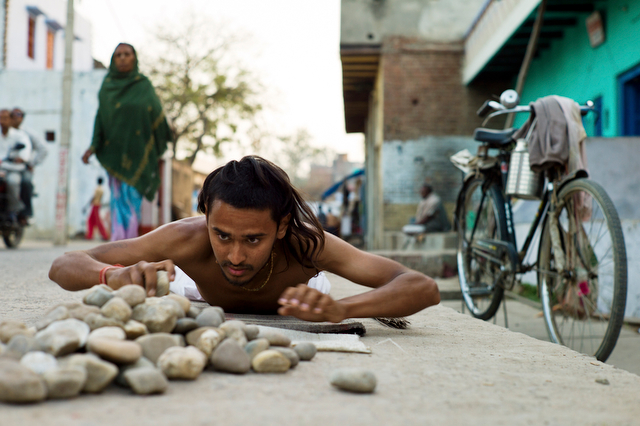 [Speaker Notes: And some doing 108 dandavats for their same body length.. – MOST DIFFICULT. Take month or months to complete.]
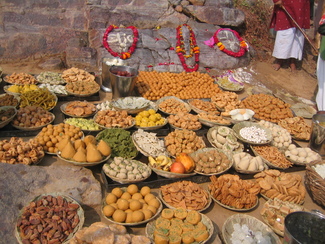 Govardhan Puja
[Speaker Notes: Hundreds of preparations are made and offered to Giri Govardhan!]
My Great Govardhan Puja...
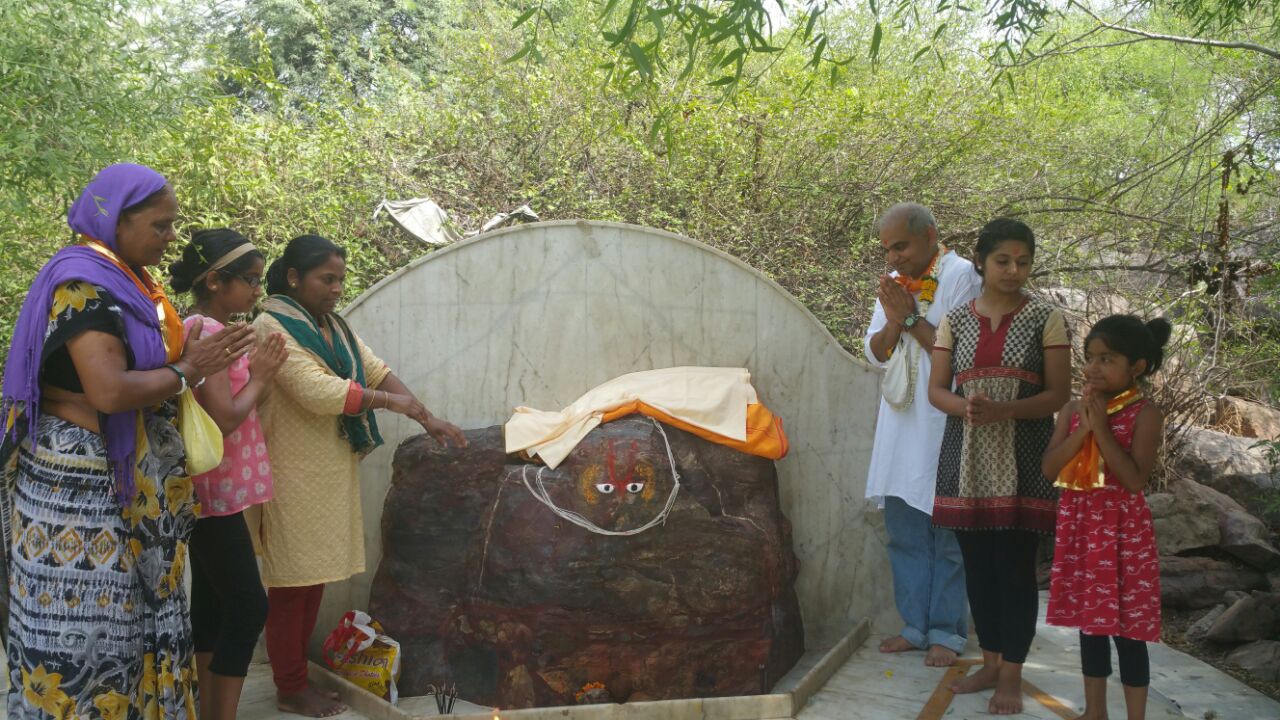 [Speaker Notes: We were fourtunate enough to be in govardhan in purhottam month, on ekadasi, and that ekadasi was rohini ekadasi which comes once in 3 years!]
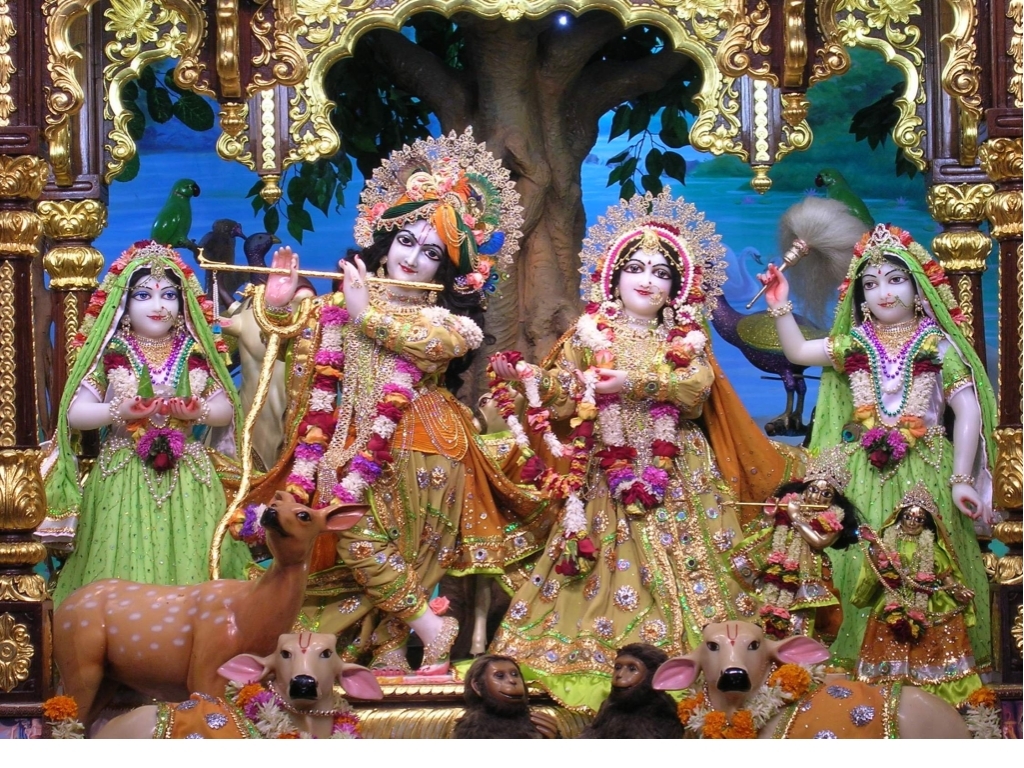 Thank You and Hare Krishna